Fractions, Decimals, Percentages:Converting a decimal to a fraction
Intelligent Practice
Silent 
Teacher
Narration
Your Turn
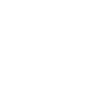 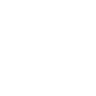 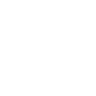 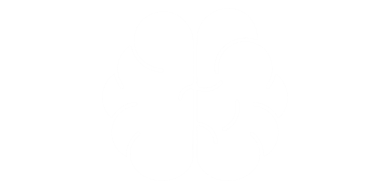 Practice
Worked Example
Your Turn
Convert to a fraction in its simplest form
Convert to a fraction in its simplest form
Convert to a fraction in its simplest form
Convert to a fraction in its simplest form